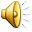 1. Найдите недостающий слог и соберите картинку
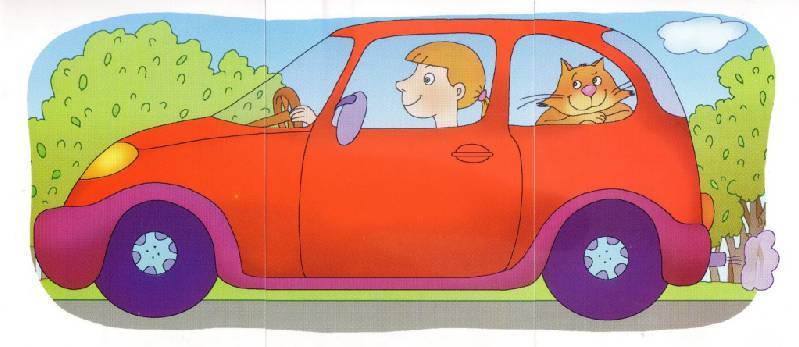 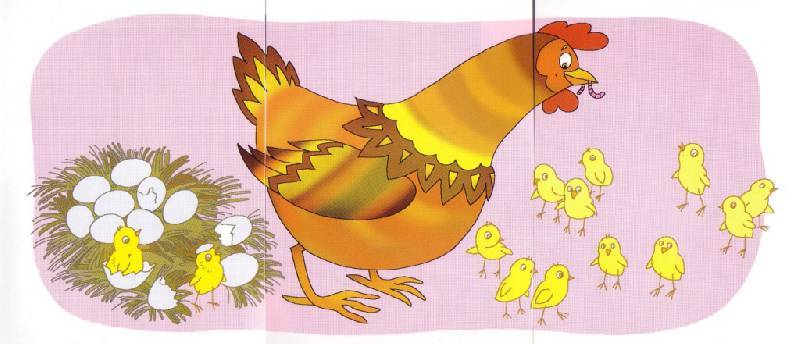 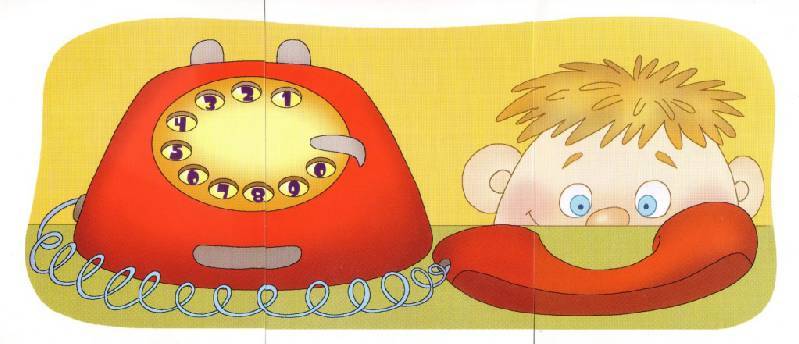 2. Разделите склеенные слова
САДРОТКОТ
СТОЛЛЕСДОМ
3. Подберите правильную схему для предложения.
Розы растут на клумбе.
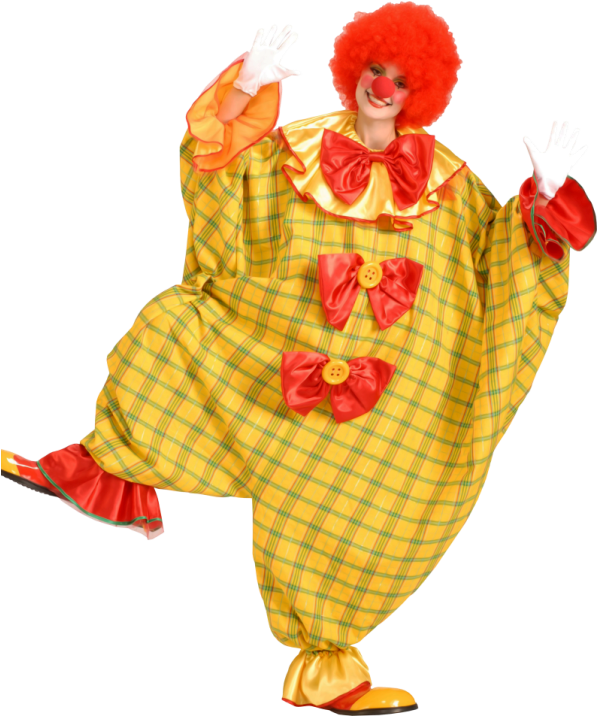 4. Помогите клоуну найти парные согласные.
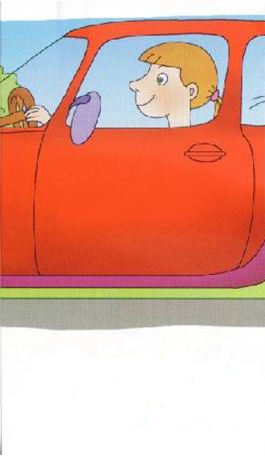 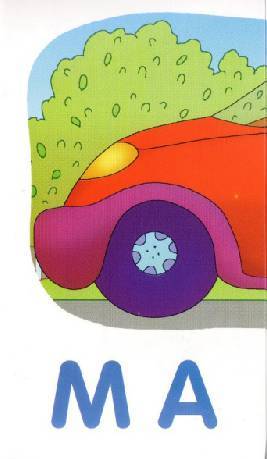 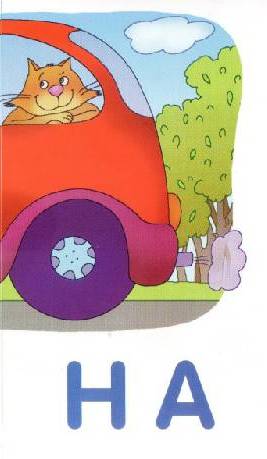 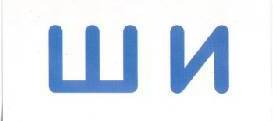 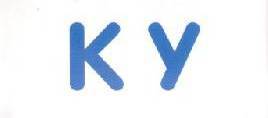 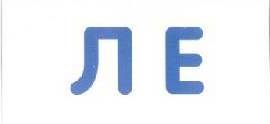 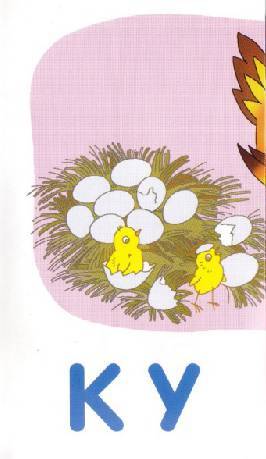 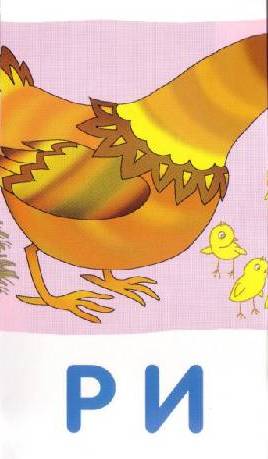 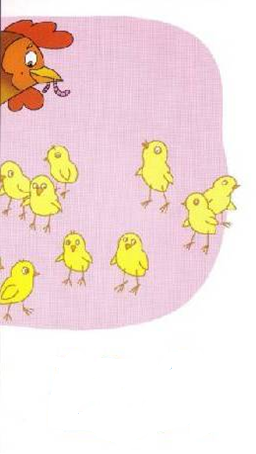 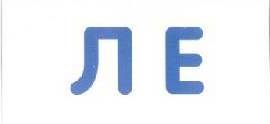 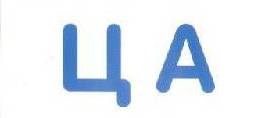 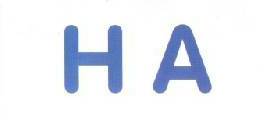 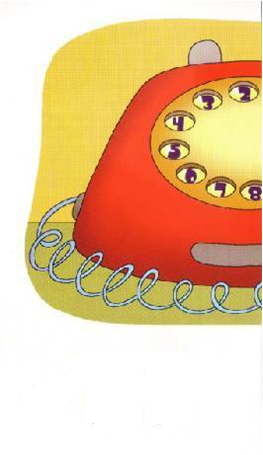 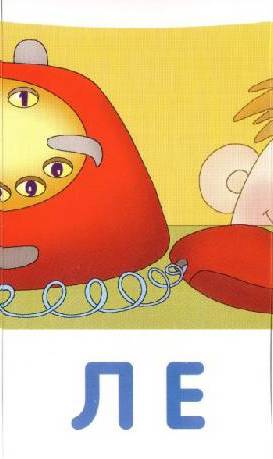 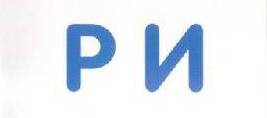 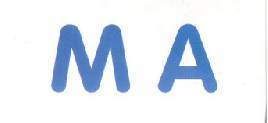 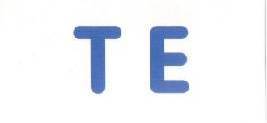 Розы растут на клумбе.
1
2
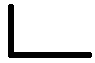 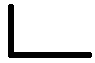 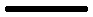 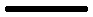 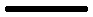 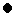 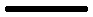 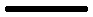 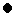 3
4
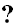 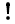 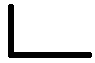 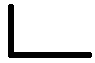 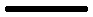 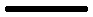 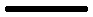 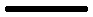 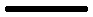 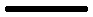 САД
САДРОТКОТ
РОТ
КОТ
СТОЛЛЕСДОМ
СТОЛ
ЛЕС
ДОМ
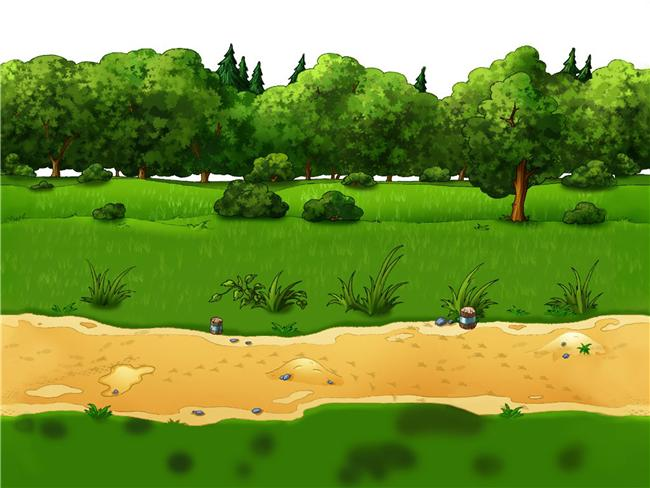 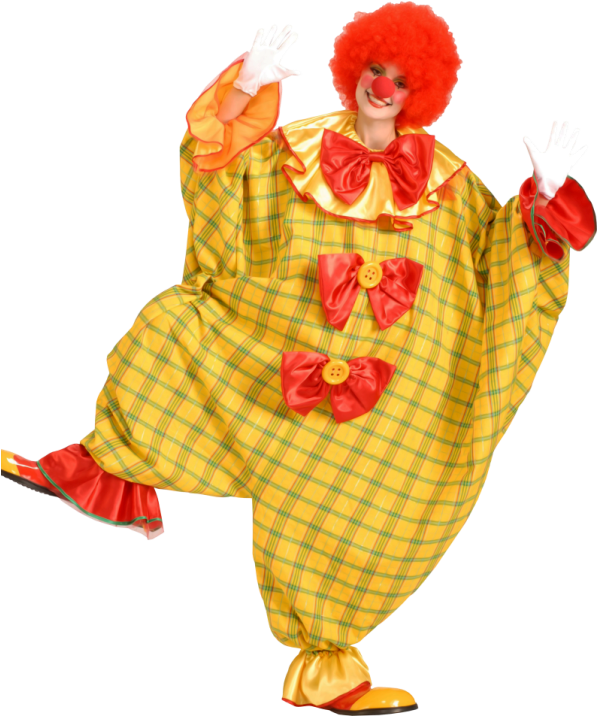 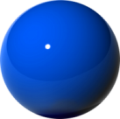 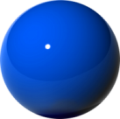 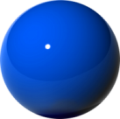 П
З
Я
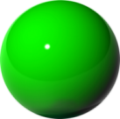 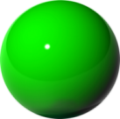 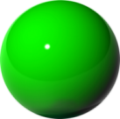 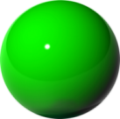 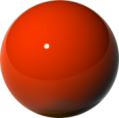 К
Д
Л
У
Ж
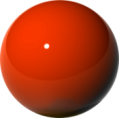 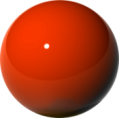 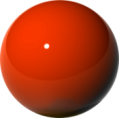 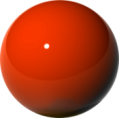 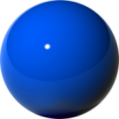 Ф
Т
О
Г
Ш
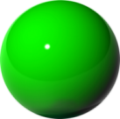 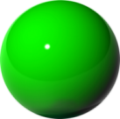 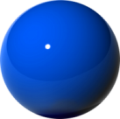 С
Б
В
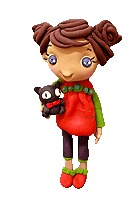 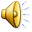